Resumes that Rock!
Why make a resume rock?
Makes you stand out in college applications and job opportunities
Purpose of a Resume
Main purposes of a resume is to get an interview for a job or even a scholarship
Other uses can be:
Entrance into college, graduate school or specialized training programs
Award applications
Part of a portfolio
‹#›
what a resume should include
Very much should depend on the purpose and position applying for. 
All resumes should include applicant’s contact information. 
Information about applicant’s education, training, experience, and skills.
‹#›
Resume Contents!
Name, addresses, phone numbers
Website and email address
Summary of qualifications
Objective
Education
Experience
Activities
Honors
Languages
Community Service
Technology Skills
Leadership Activities
School Involvement
‹#›
An effective resume...
Is clear, organized, direct and professional.
Has accurate information.
Looks good on paper.
Focuses on accomplishments by using action verbs.
Is brief and easy to read.
‹#›
steps to writing your resume
Target your job.
Choose a format.
Draft your resume.
Edit and critique.
‹#›
Resume Do’s
Keep to one page.
One-inch margins.
Consistent format.
Bullets, not paragraphs.
Avoid italics and underlining.
All-caps and boldface text make important words stand out.
Headers and contact info larger.
Easy-to-read font.
Arial, Times New Roman, Palatino, Tahoma, Verdana
Smaller fonts no less than 11 points
Larger fonts can be 10 points
‹#›
RESUME KILLERS
Spelling errors, typos, poor grammar (proof by reading backward)
Poor presentation (poor formatting, wordy, poor paper selection)
Recommendation 
Letters and References
List on a separate page.
Ask permission and give references a copy of your resume.
Choose wisely.
Recommendation letters need to be originals.
‹#›
Scholarships
NATIONAL TECHNICAL HONOR SOCIETY SCHOLARSHIP
TAKE DOWN TOBACCO ADVOCATE OF THE YEAR SCHOLARSHIP
FCCLA MEMORIAL SCHOLARSHIP
Alabama Foundation Scholarship
‹#›
Tools!
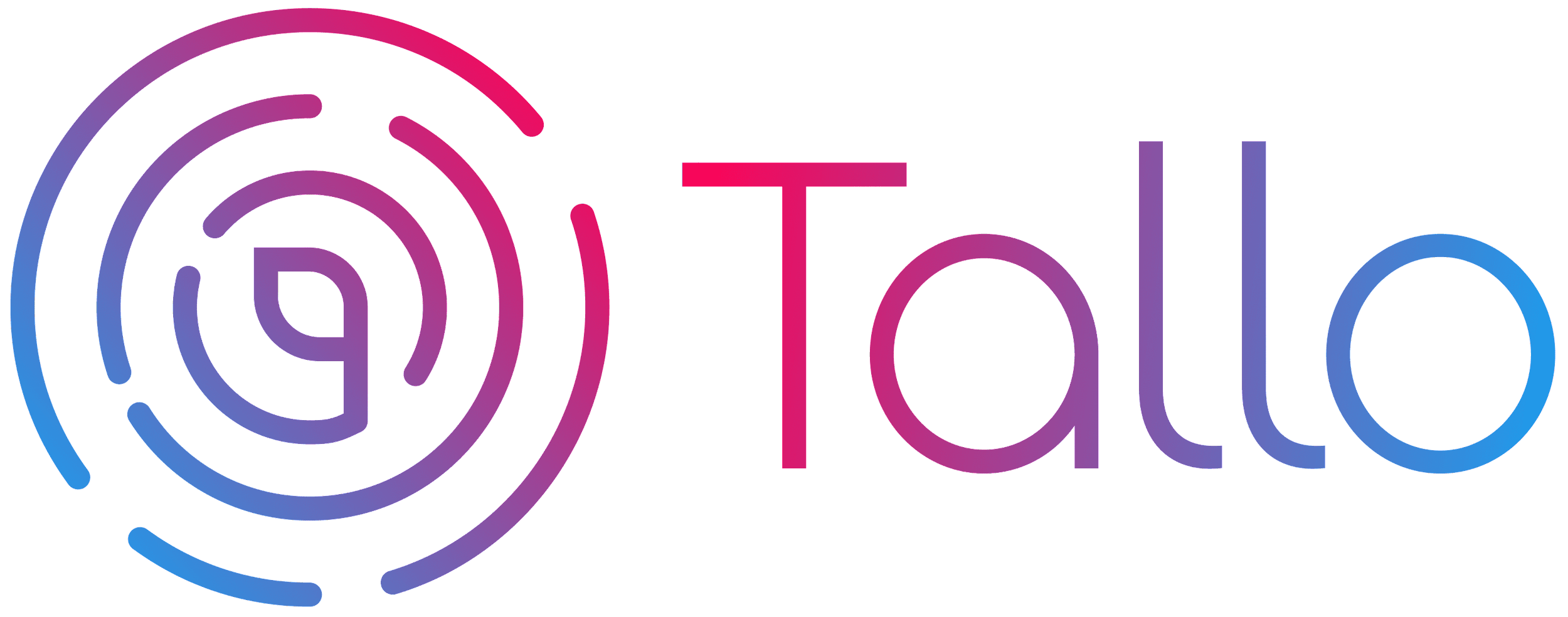 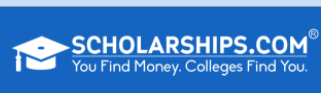 ‹#›